Titolo della presentazione
sottotitolo
Testo della prima diapositiva
Testo 2
Testo 3
Testo 4
Titolo 1
Testo seconda diapositiva
Titolo 2
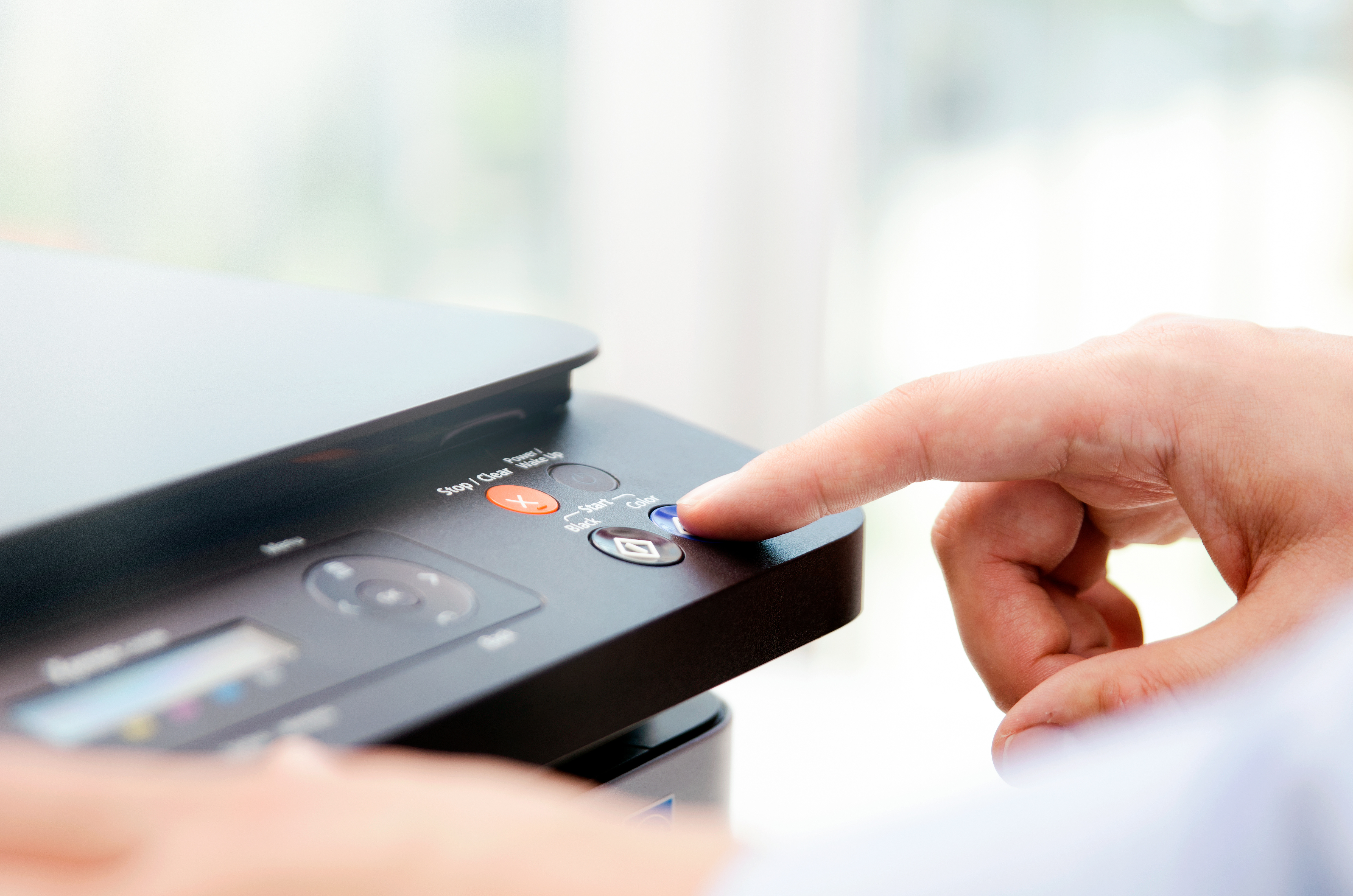